Missionary Care
Our Merciful God, we are thankful for our M friends who have converted to Christ. Please grant them faith and courage to share the Gospel with their kinsmen so that they too will know the light of life. We pray that they will learn the prayer of Jesus and be united in love. May they be living witnesses for You, our Heavenly Father. Please guide those who are learning to
Cont...
Missionary Care
plant churches and the Christian spiritual community. For they are doing a new thing. We also pray for the missions workers who are teaching the new believers. May they teach all that is taught by Jesus and equip more believers to be the disciples of Christ. In Jesus Christ's name we pray, Amen.
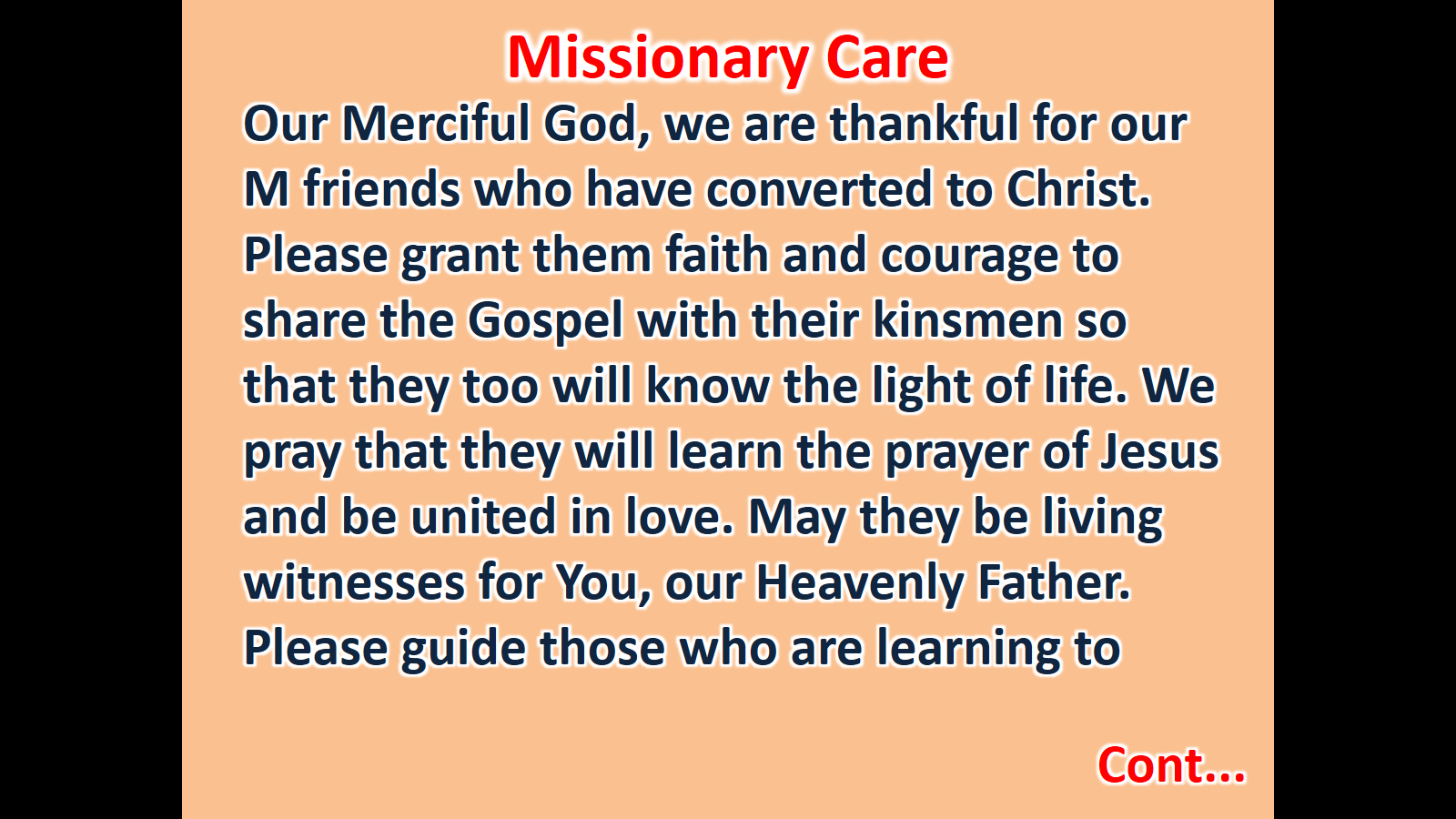 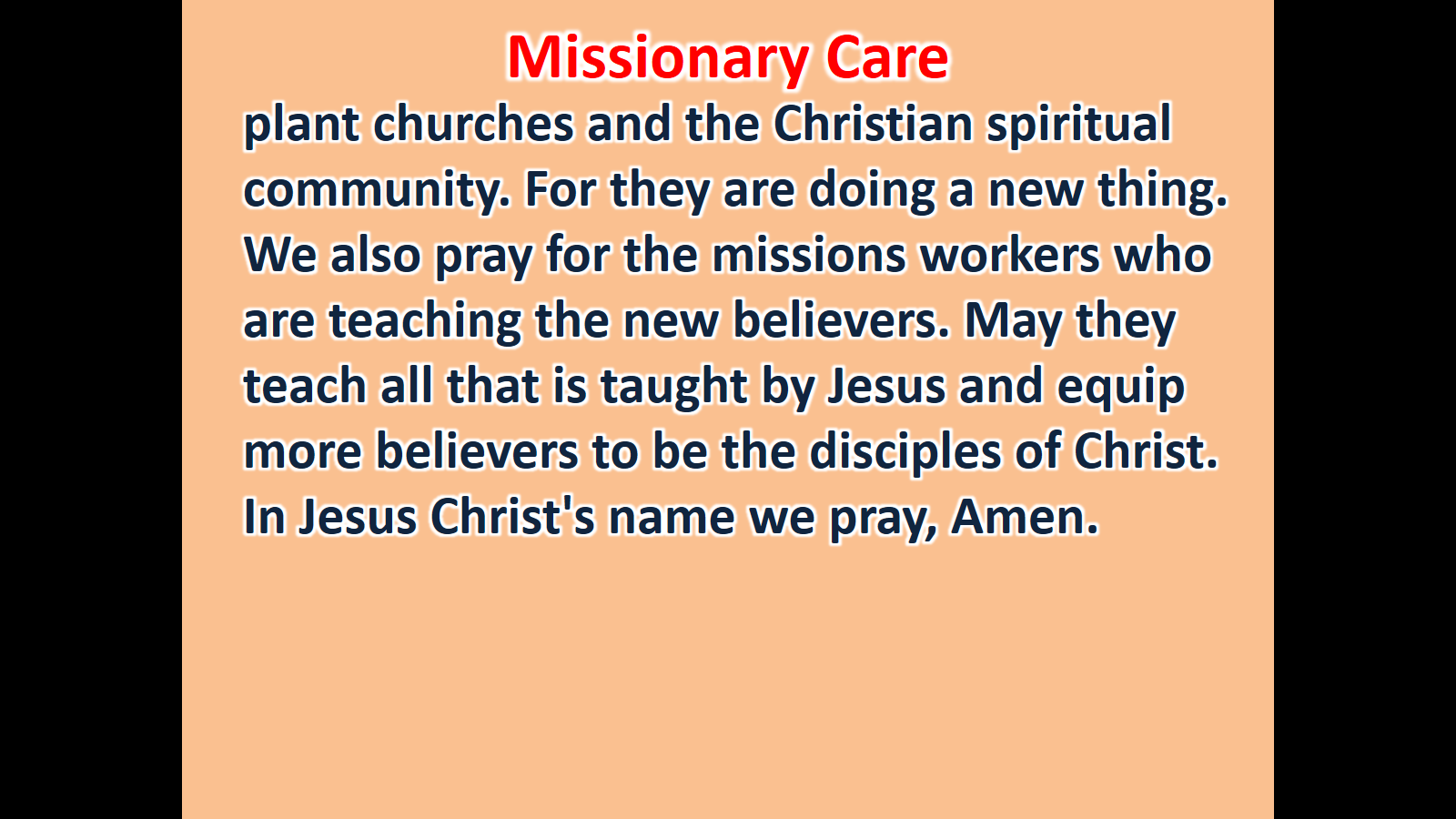